MGA SUMBINGAY
Leksyon 4 Alang Sa  Hulyo 27, 2024
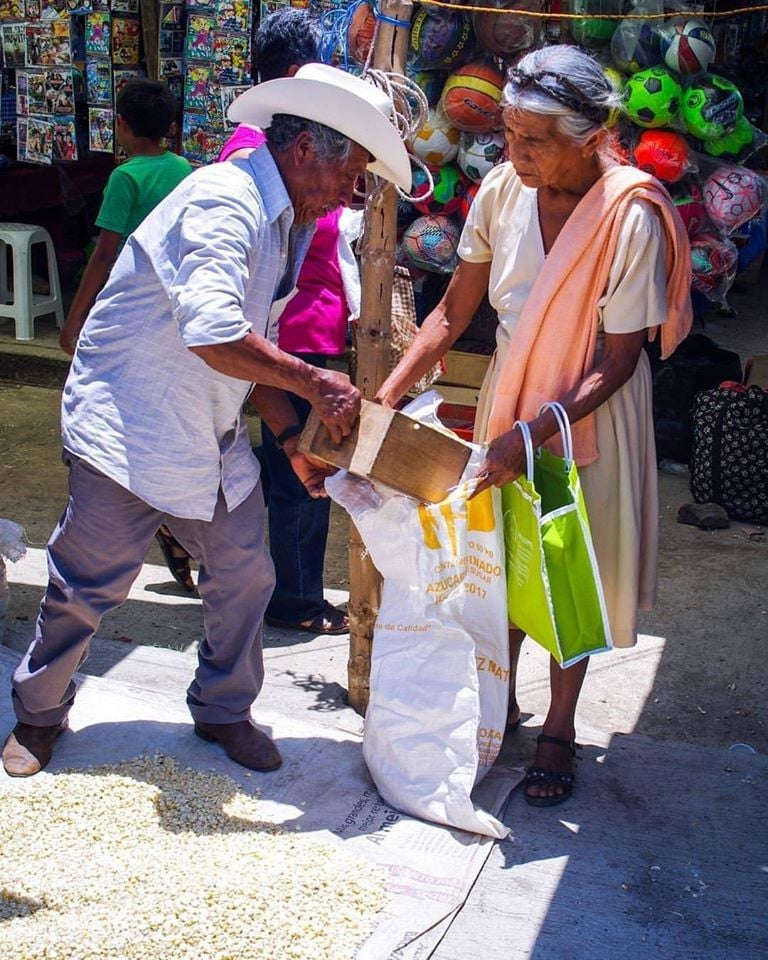 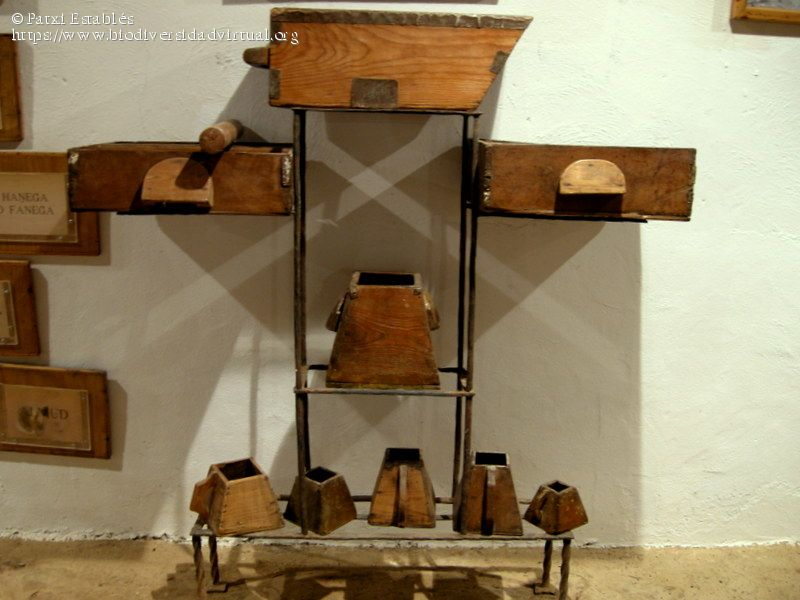 “Unya Siya miingon kanila, ‘Pagbantay sa inyong nadungog. Sa samang taksanan nga inyong gigamit, kini usab takos kaninyo; ug kaninyo nga makadungog, dugang pa nga igahatag. Kay bisan kinsa nga adunay, kaniya pagahatagan pa; apan ang walay iya, bisan ang anaa kaniya kuhaon pa gikan kaniya’ ”
( Marcos 4:24, 25 , NKJV )
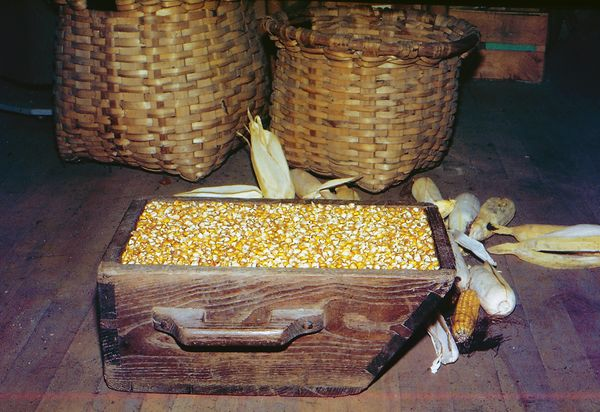 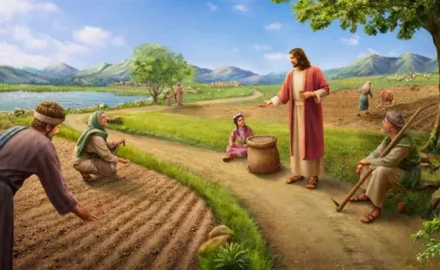 Ang sambingay usa ka pagsaysay sa usa ka fictional nga panghitabo (base o dili sa tinuod nga mga panghitabo) diin ang usa ka importante nga kamatuoran o moral nga pagtulon-an nakuha pinaagi sa pagtandi o pagkaparehas.
Mao kini ang sistema nga sa panguna gigamit ni Jesus sa iyang mga pagtulon-an (Marcos 4:34). Ang iyang mga sambingay sa kasagaran gikuha gikan sa adlaw-adlaw nga kinabuhi ug, busa, dali hinumdoman ug magamit.
Sa dihang mipauli ang iyang mga tigpaminaw, ilang gipaambit ang ilang nakat-onan sa ilang pamilya ug mga higala.
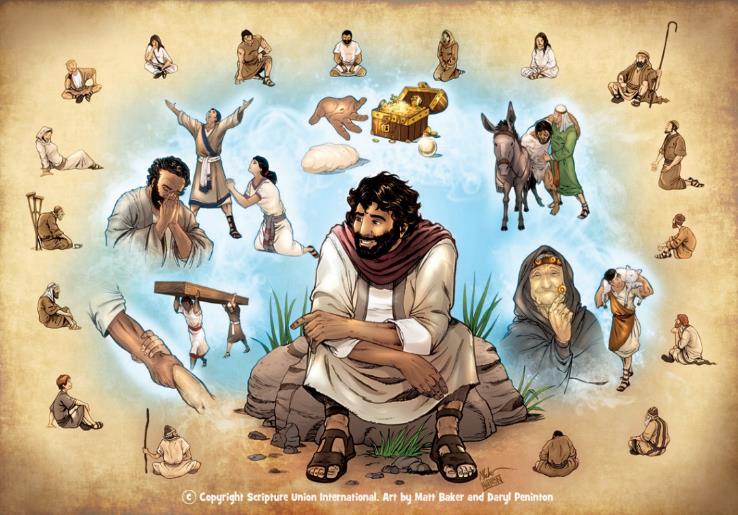 Ang rason sa paglungtad sa mga sambingay. Marcos 4:10-12.
Ang sambingay sa magpupugas:
Ang magpupugas miadto sa pagpugas… Marcos 4:1-9.
Ang katin-awan sa sambingay. Marcos 4:13-20.
Ubang mga sambingay :
Ang lampara ug ang sukod. Marcos 4:21-25.
Pagtubo ug mustasa. Marcos 4:26-32.
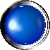 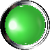 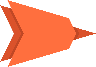 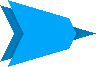 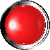 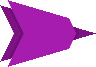 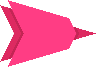 ANG RASON SA PAGKAANAA SA MGA SAMBINGAY
“mahimo nga makakita sila apan dili makasabut, ug makadungog apan dili makasabut; kay kon dili sila motalikod ug mapasaylo!” ( Marcos 4:12 )
Ang pagwali ni Jesus nagtuyok sa Gingharian sa Langit (Marcos 1:14-15). Daghan sa iyang mga sambingay gisultihan sa pagpatin-aw sa kinaiya sa maong Gingharian (Marcos 4:30).
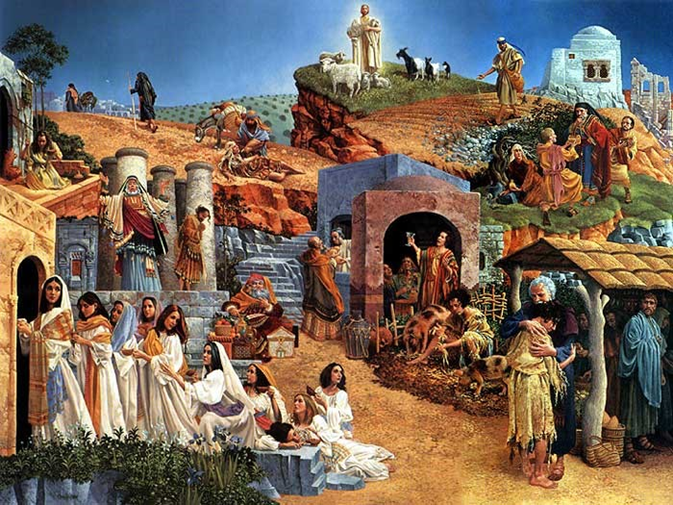 Makapainteres, ang rason nga gihatag mismo ni Jesus sa paggamit sa mga sambingay tinuod nga kahibulongan: tingali unya sila makasabut, o makabig, o mapasaylo! ( Marcos 4:12 ).
Dili kini bag-o. Sa dihang gisugo siya sa pagwali, ang Diyos misulti kang Isaias: “Pamati ug maayo, ug ayaw pagsabot; makakita gayud, apan dili makasabut. Basin siya makakita sa iyang mga mata, ni makadungog sa iyang mga igdulungog, ni makasabut sa iyang kasingkasing, ni makabig, ug adunay kaayohan alang kaniya” (Is. 6:9-10).
Siya nga gigutom sa Pulong sa Dios makadungog sa kamatuoran ug malipay. Apan kadtong dili gustong maminaw, bisan unsa pa ka yano nga kini nga kamatuoran gipresentar, magdumili sa pagsabut, sa pag-usab, ug sa pagkab-ot sa kaluwasan.
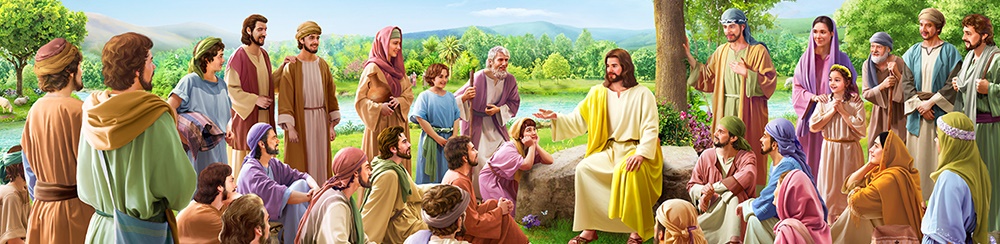 ANG SAMBINGAY SA MAGPUPUGAS
MIABOT ANG MAGPUPUGAS ALANG SA PAGTANUM
“Siya nagtudlo kanila ug daghang mga butang pinaagi sa mga sambingay, ug sa iyang pagpanudlo miingon: “Pamati! Usa ka mag-uuma miadto aron sa pagpugas sa iyang binhi” (Marcos 4:2-3)
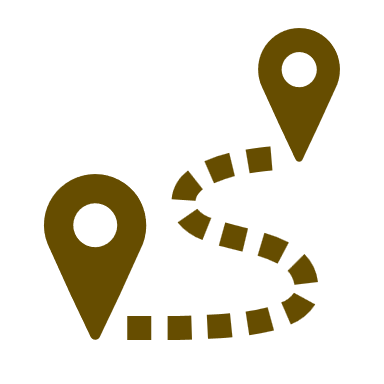 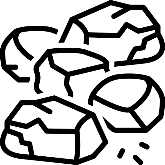 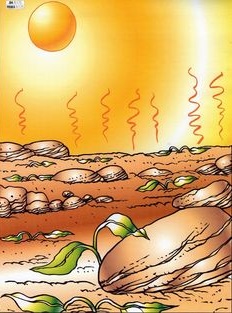 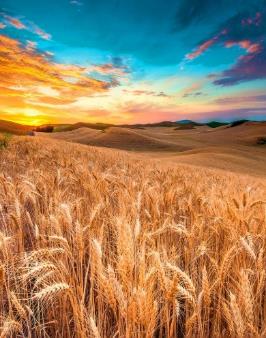 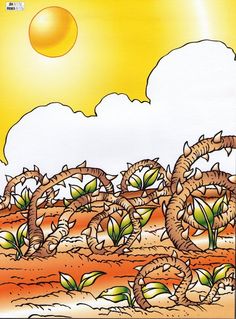 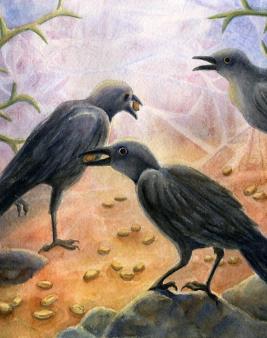 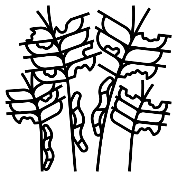 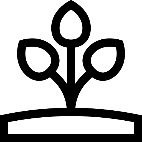 Ang magpupugas ug ang liso wala magkalahi. Bisan pa, ang resulta lahi kaayo sa matag usa sa upat ka mga terrain. Kini tanan nagdepende sa paagi sa pagkadawat sa binhi.
ANG PAGPAPASABOT SA SAMBINGAY
“Ang mag-uuma nagpugas sa pulong” (Marcos 4:14)
Ang binhi mao ang Pulong sa Diyos, ug ang magpupugas mao si bisan kinsa nga nagpasa niini.
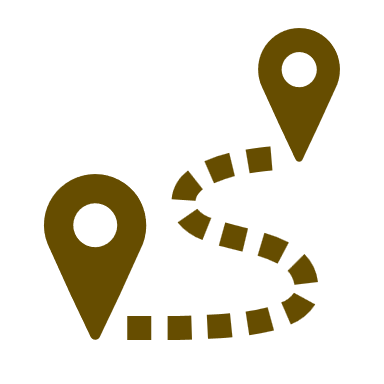 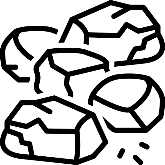 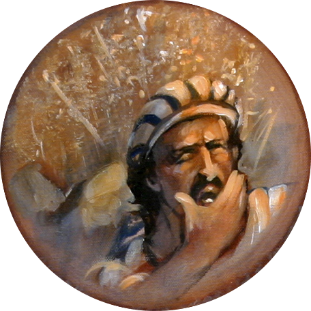 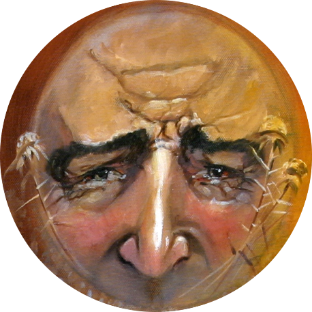 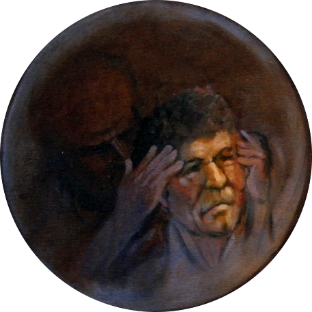 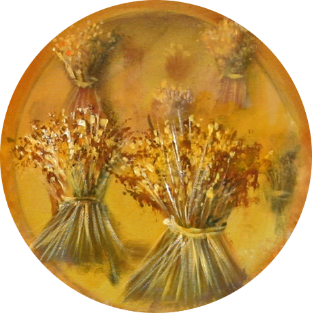 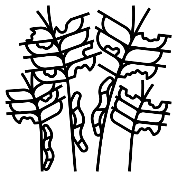 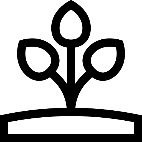 Unsang klase sa yuta ako? Unsay angay nakong buhaton aron magmabungahon?
UBANG MGA SAMBINGAY
ANG LAMPA UG ANG SUKOD
“Siya miingon kanila, “Nagdala ba kamo ug suga aron ibutang ilalom sa panaksan o higdaanan? Hinunoa, dili ba nimo kini ibutang sa iyang baruganan? ( Marcos 4:21 )
“Hunahunaa pag-ayo ang imong nadungog,” mipadayon siya. “Sa taksanan nga inyong gigamit, taksan usab kini kaninyo—ug labaw pa” (Marcos 4:24).
Handurawa ang panag-istoryahanay: "Gidala ba nimo ...?" "Dili!"; "Dili ba nimo ibutang kini ...?" "Aw siyempre!"
Sa kadalanan sa siyudad, gibaligya sa mga negosyante ang ilang mga produkto gamit ang mas daghan o dili kaayo standard nga mga sukod aron masukod ang gidaghanon sa produkto nga gusto sa pumapalit.
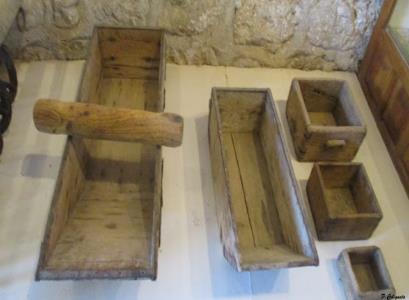 Nahibaluan ni Jesus kon paano makuha ang atension sang iya mga tagpalamati. Karon andam na sila sa pagdawat sa espirituhanong leksyon.
Sa hinayhinay, gipadayag ni Jesus ang kamatuoran sa ebanghelyo aron kini mahibaloan sa tanan (Marcos 4:22).
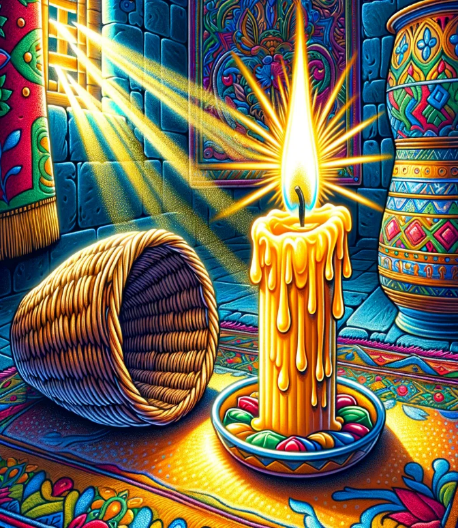 Kung maayo ang namaligya, magdugang siya og gamay nga produkto sa sukod aron matagbaw ang iyang kustomer.
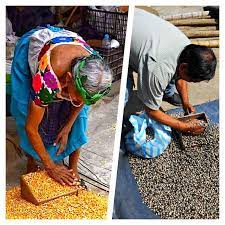 Nianang gabhiona, samtang nagdagkot sila sa ilang mga lampara sa balay, “kadtong adunay mga dalunggan nga makadungog” (Marcos 4:23) sa walay duhaduha nakahinumdom sa leksyon.
Kung ang usa ka tawo madinawaton sa kamatuoran, mas daghan pa ang iyang makuha. Apan kon imong isalikway kini, bisan ang kamatuoran nga anaa kanimo mawala (Marcos 4:25).
PAGTUBO UG MUSTASA
“Siya usab miingon, “Kini ang sama sa gingharian sa Diyos. Ang usa ka tawo nagsabwag ug binhi sa yuta” (Marcos 4:26).
“Sama kini sa liso sa mustasa, nga mao ang kinagamyan sa tanang liso sa yuta” (Marcos 4:31)
Ang Gingharian sa Langit ikatandi sa gamay nga liso sa mustasa (Marcos 4:30-31).
Si Jesus nahinumdom sa siklo sa pagtubo sa lugas (Marcos 4:28):
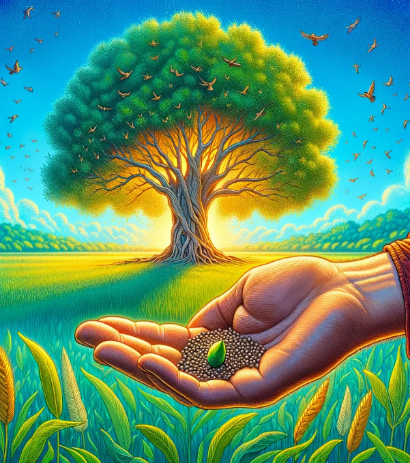 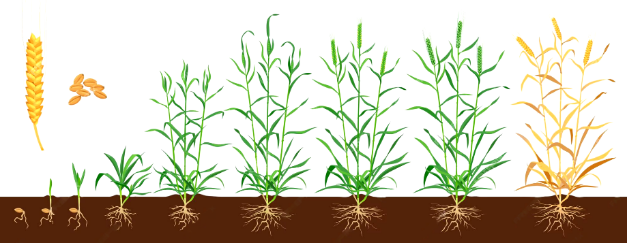 Human sa 50 ka adlaw nga pagpugas, ang mustasa moabot sa 30-40 cm ang gitas-on, ug makahimo na sa pagpatunghag mga bunga nga maani. Mahimo kini motubo hangtod sa 7 metros ang gitas-on (23 Ft.).
Kini usa ka proseso nga nagdepende sa Dios, dili sa tawo (Marcos 4:27).
Mao kini ang liso sa ebanghelyo nga gitanom sa tabunok nga yuta sa magtotoo.
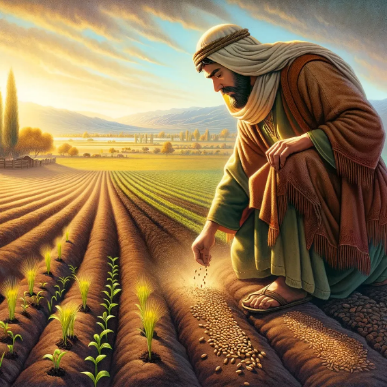 Siyempre, gamay ra ang sinugdanan: 120 ka “dili edukado” nga mga tawo nga natago sa usa ka lawak sa Jerusalem.
Pinaagi sa lihok sa Balaang Espiritu mas motubo kita sa kamatuoran... hangtod nga moabot si Jesus (Marcos 4:29; Mt. 13:39).
Apan ang pagpalapad niini nakaabot sa tibuok kalibotan, nga nahimong relihiyon nga adunay kinadaghanang magtutuo.
“Sa mga sambingay ug mga pagtandi, Iyang nakit-an ang pinakamaayong paagi sa pagpakigsulti sa balaanong kamatuoran. Sa yano nga pinulongan, gamit ang mga hulagway ug mga ilustrasyon nga gikuha gikan sa natural nga kalibutan, Iyang giablihan ang espirituhanong kamatuoran ngadto sa Iyang mga mamiminaw, ug mihatag sa pagpahayag sa bililhong mga prinsipyo nga mawala unta gikan sa ilang mga hunahuna, ug wala magbilin ug usa ka timaan, kon wala pa Niya isumpay ang Iyang mga pulong uban sa makapadasig. mga talan-awon sa kinabuhi, kasinatian, o kinaiyahan. Niining paagiha Iyang gipatawag ang ilang kaikag, gipukaw ang pagpakisayud, ug sa diha nga Iyang nasiguro sa hingpit ang ilang pagtagad, Siya sa walay duhaduha nagsilsil kanila sa pagpamatuod sa kamatuoran. Niining paagiha nakahimo Siya sa paghimo ug igo nga impresyon sa kasingkasing aron nga human niana ang Iyang mga tigpaminaw makatan-aw sa butang nga Iyang gisumpay sa Iyang leksyon, ug makahinumdom sa mga pulong sa diosnong Magtutudlo.
EGW ( Fundamentals of Christian Education, 236)